Ķekavas novada pašvaldības pirmsskolas izglītības iestāde „Zvaigznīte”  Ceļojums EiropāTematiskais pasākums  „Notikums Brēmenē”
PII „Zvaigznīte”metodiķe
                             Irita Serga    
 
 
Ķekava
2015
Mērķis: Bagātināt bērnu priekšstatus par pilsētām              Brēmeni un Rīgu – kopīgo un atšķirīgo             tajās.
Uzdevumi:
Veicināt bērnu iztēli un radošumu, sasaistot vairākas pasakas vienā.
Iepazīstināt ar tirgus laukumu kā vietu, kur tiekas daudzi – dažādu valstu, dažādu pasaku u.c. varoņi.
Izraisīt emocionālu pārdzīvojumu – cīņa starp labo un ļauno (uzvar draudzība).
Gūt ieskatu par vācu tautas rotaļām un ungāru dejām un tradīcijām.
Veidot bērnu radošo darbu izstādi.
PASAKU APVIENOŠANA VIENOTĀ SCENĀRIJĀ
Brāļu Grimmu pasaka „Septiņi kazlēni un vilks”

Brāļu Grimmu pasaka „Brēmenes muzikanti”
Emocionāla pārdzīvojuma radīšana
Cīņa starp labo un ļauno:
    * laupītāji pret Brēmenes muzikantiem,
    * Vilks + laupītāji pret kazlēniem un Brēmenes 
       muzikantiem.
Draudzība palīdz uzvarēt ļaunumu.
Cīņa starp labo un ļauno
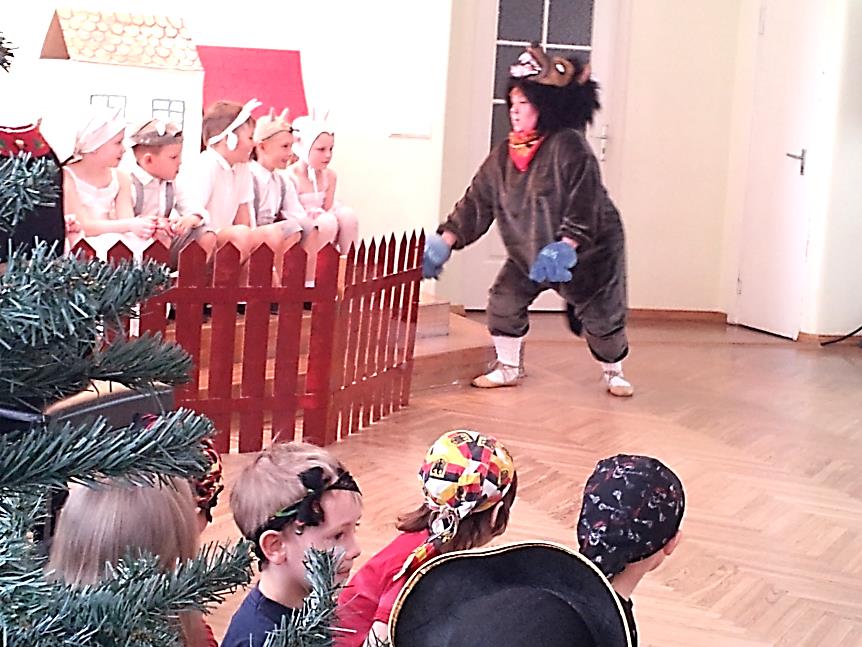 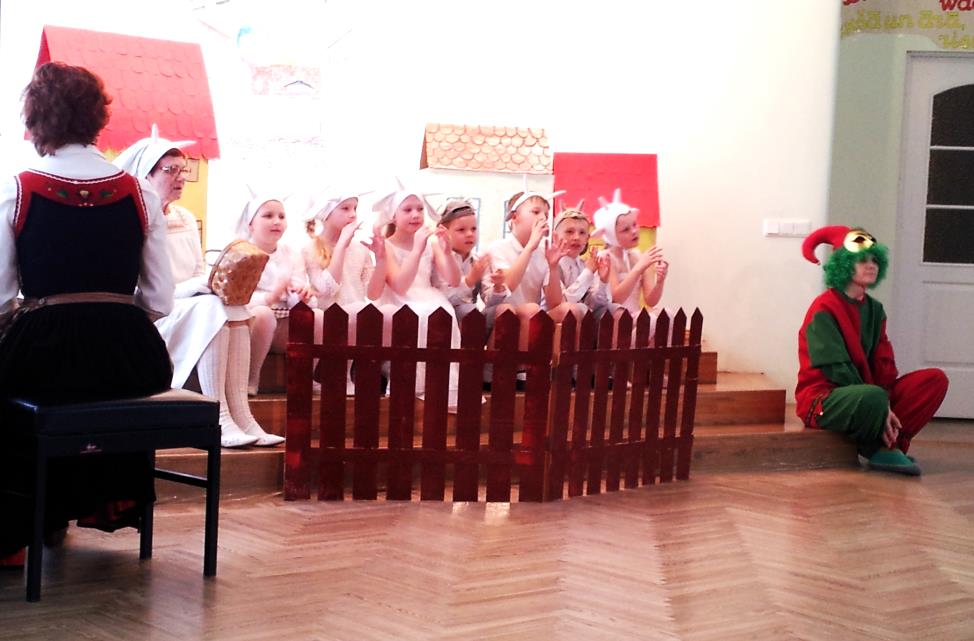 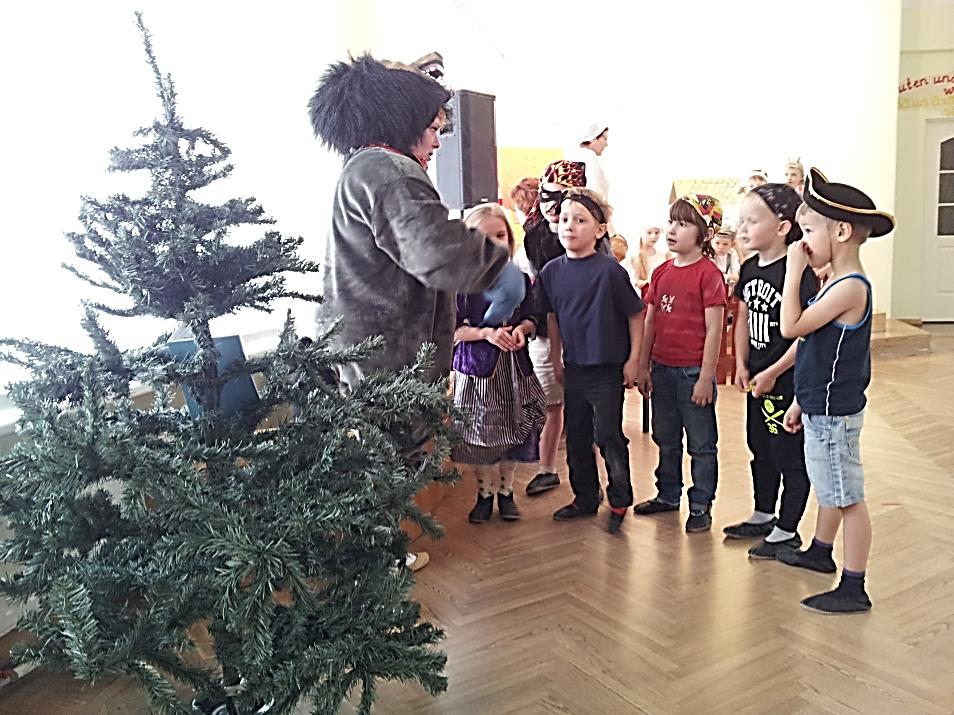 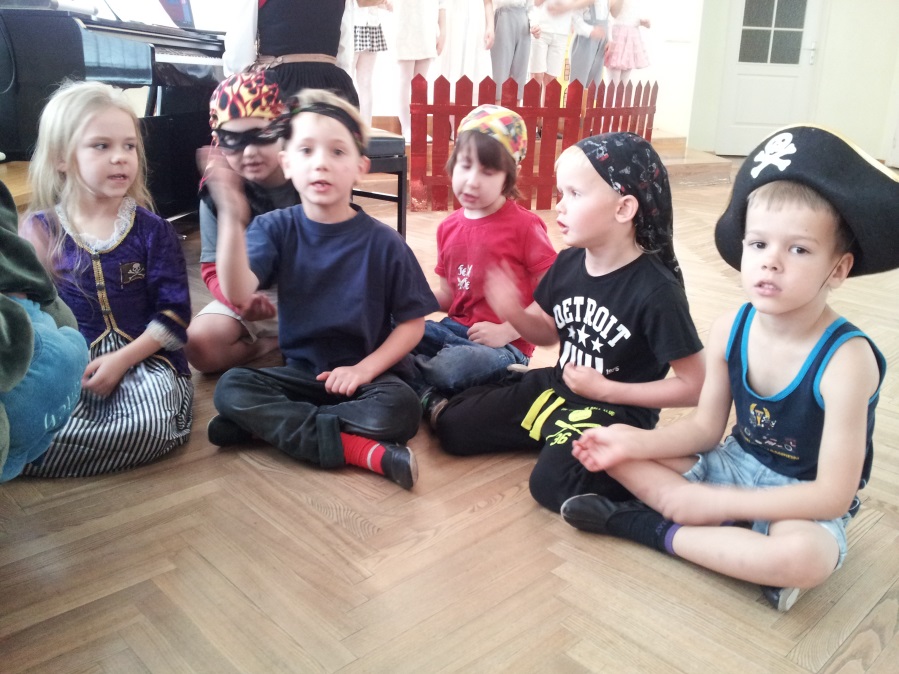 Draudzība palīdz uzvarēt ļauno
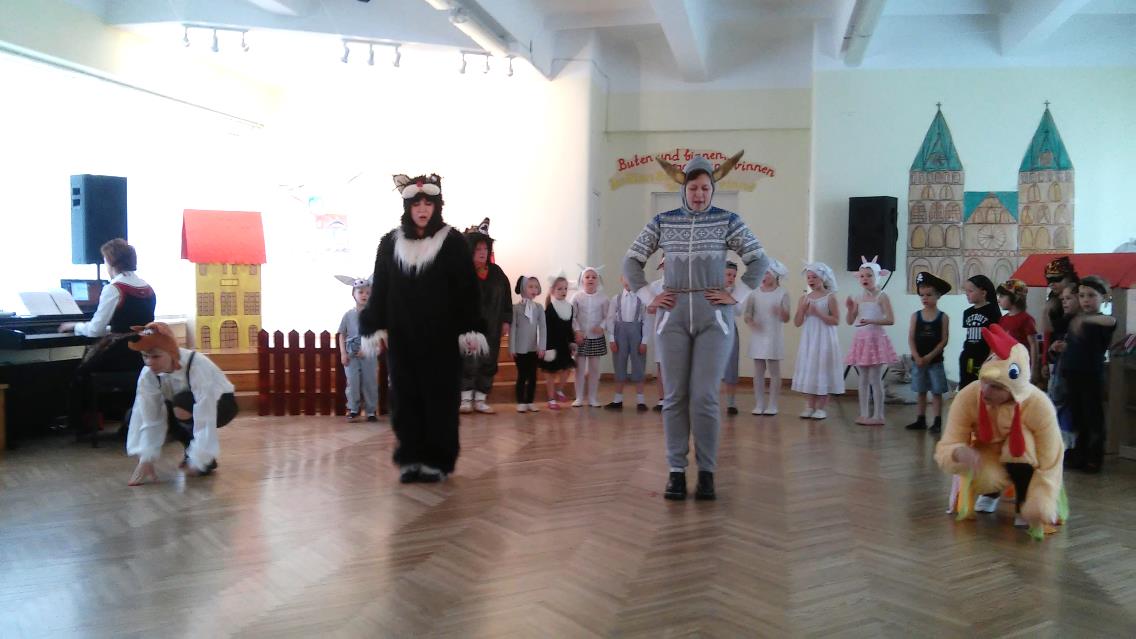 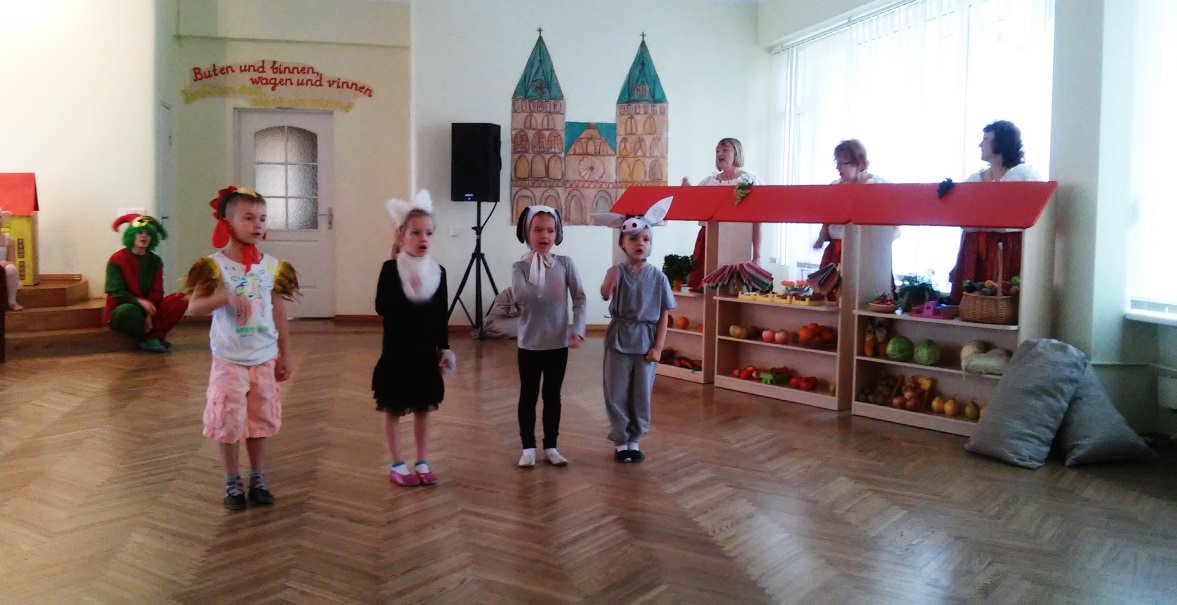 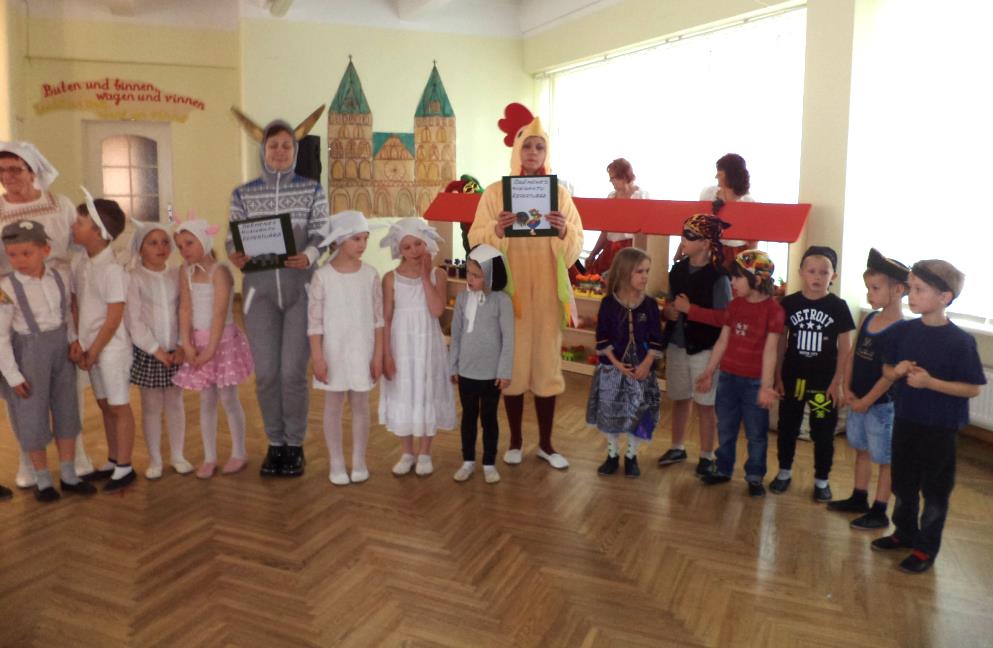 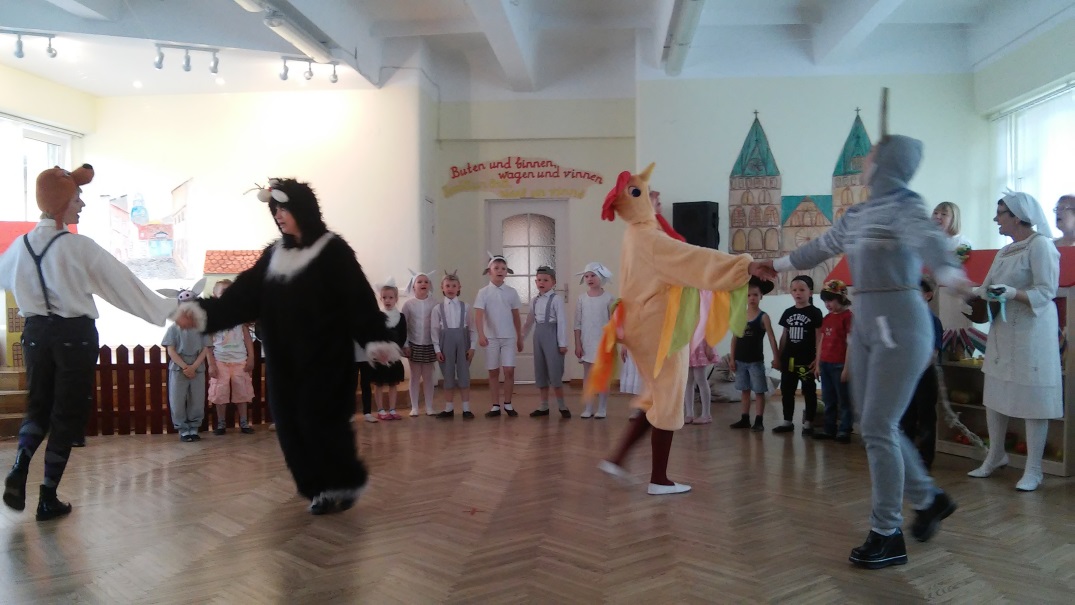 Tirgus laukums – vieta, kur satikties:
dekorācijās izmantoti arhitektūras pieminekļu elementi,
darbojošās personas tērptas nacionālajā apģērbā,
vecāku iesaistīšana apģērba šūšanā.
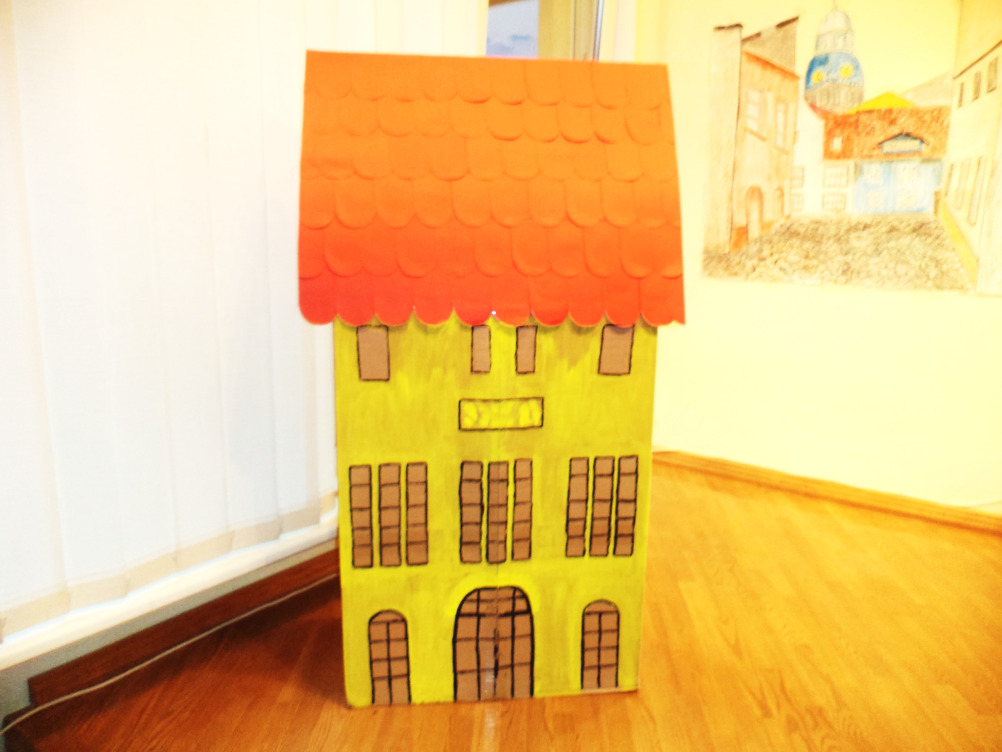 Dekorācijas
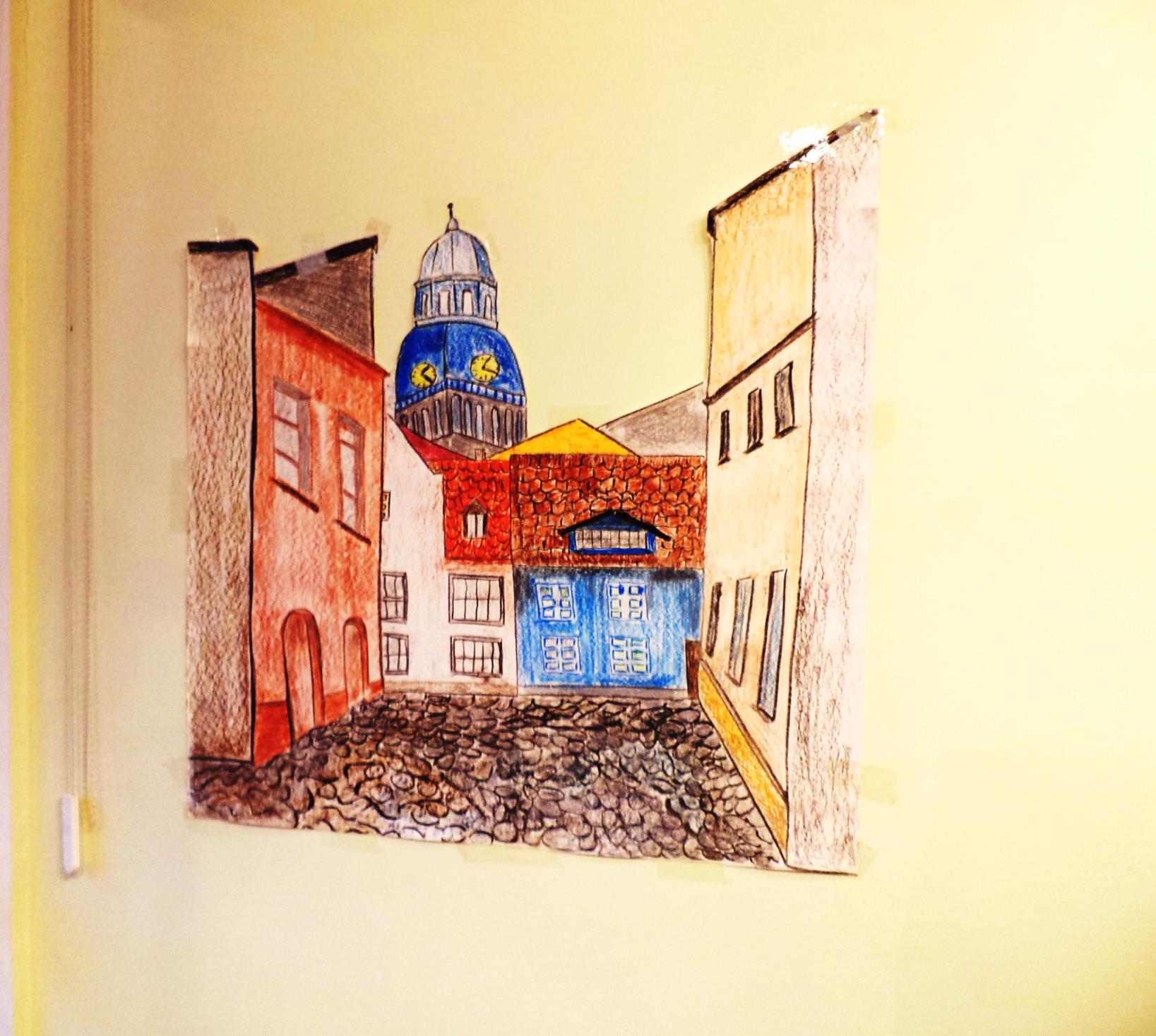 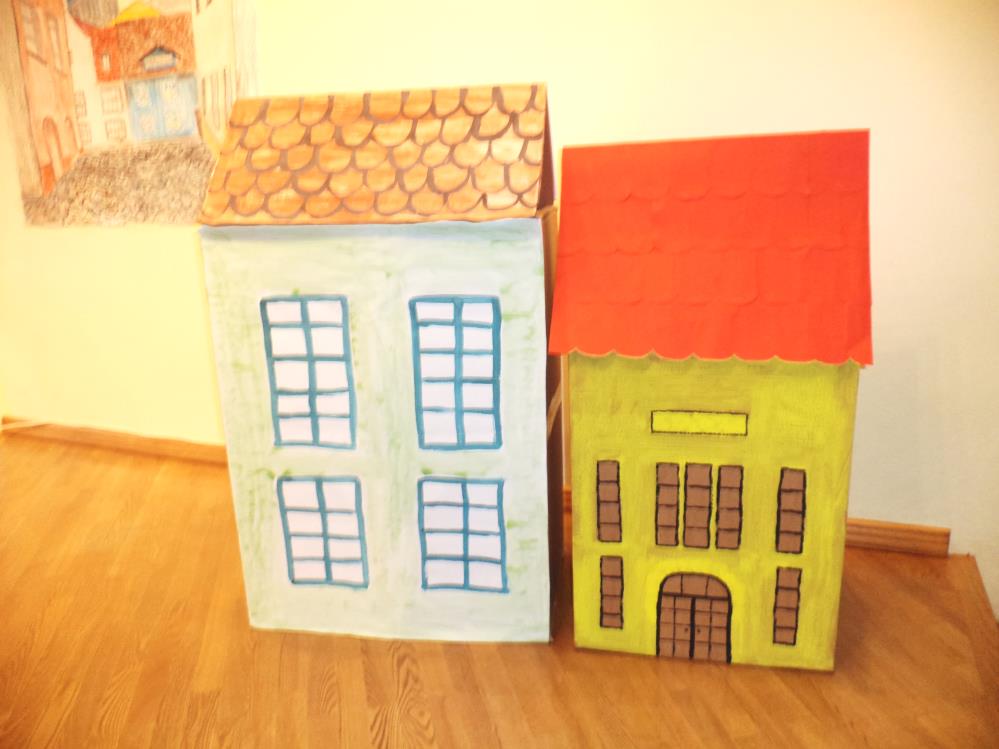 Tirgus laukums – vieta, kur satikties:
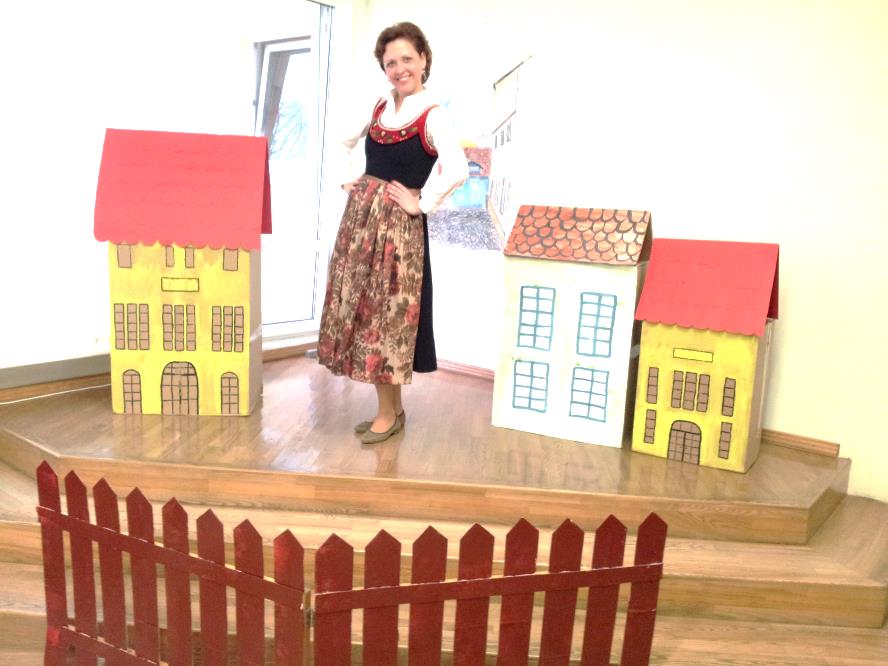 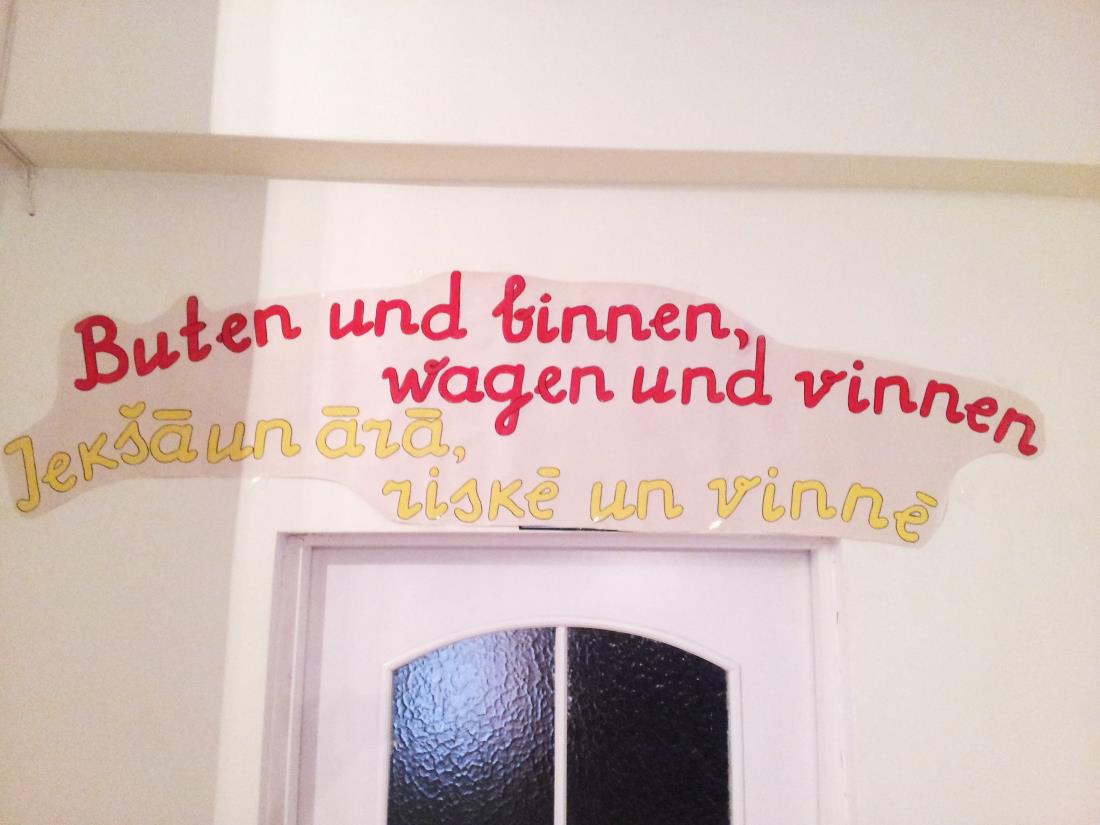 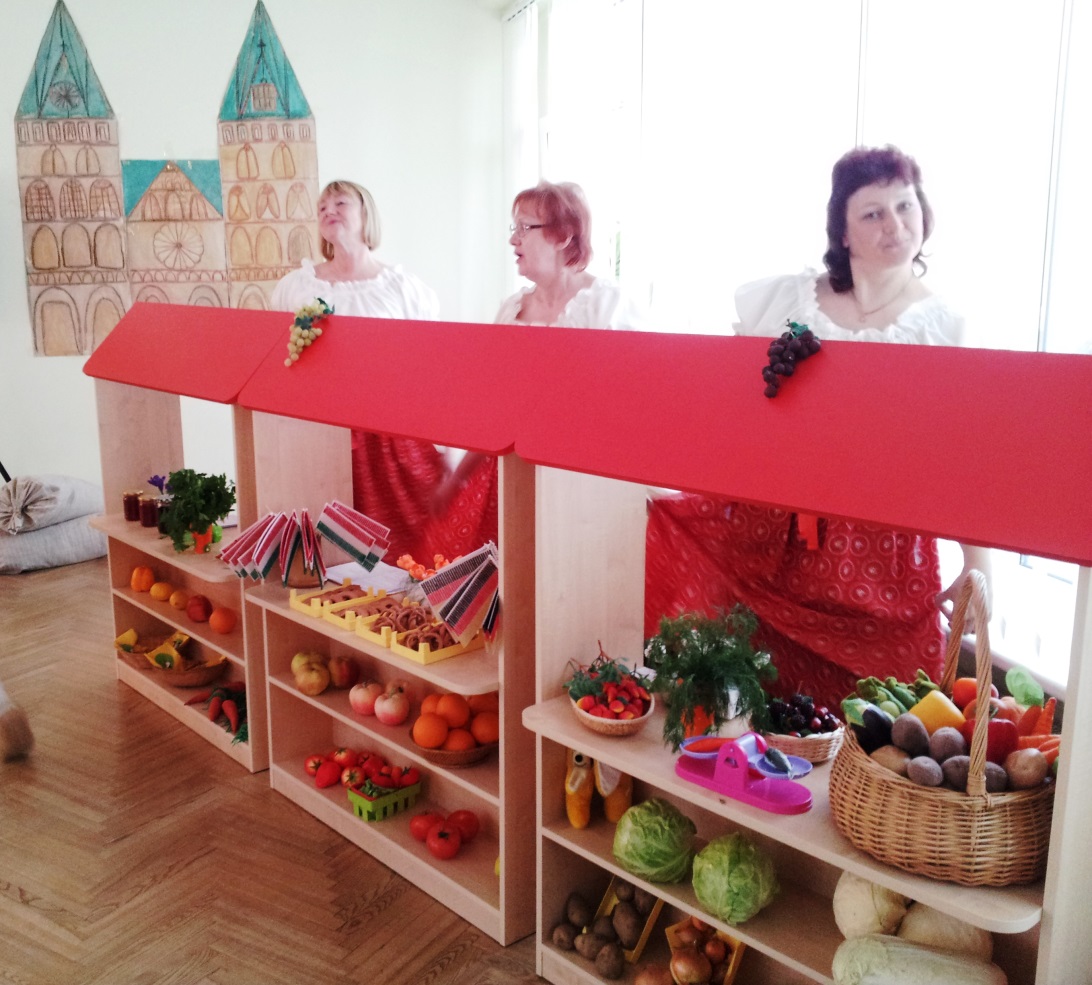 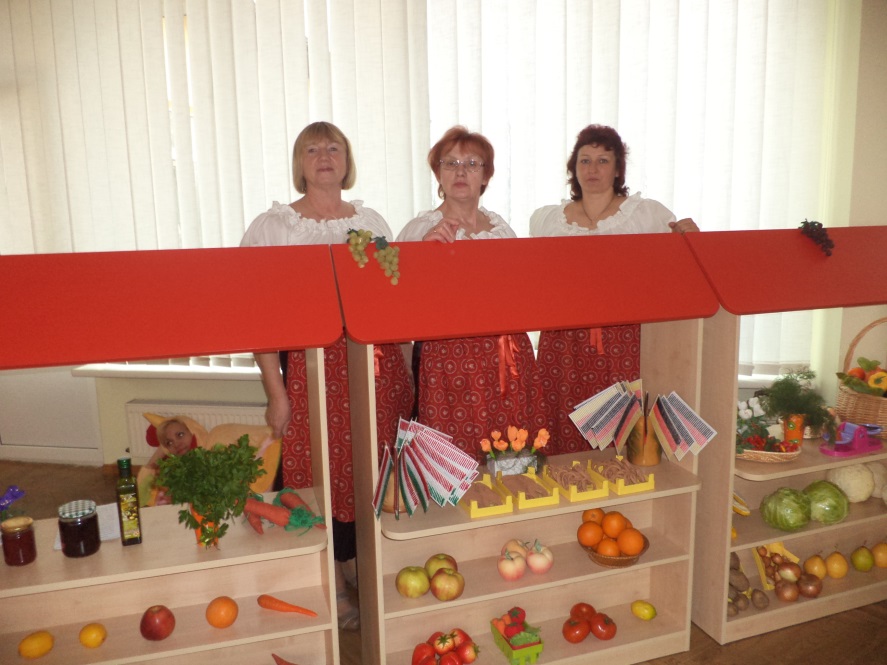 Nacionālie tērpi
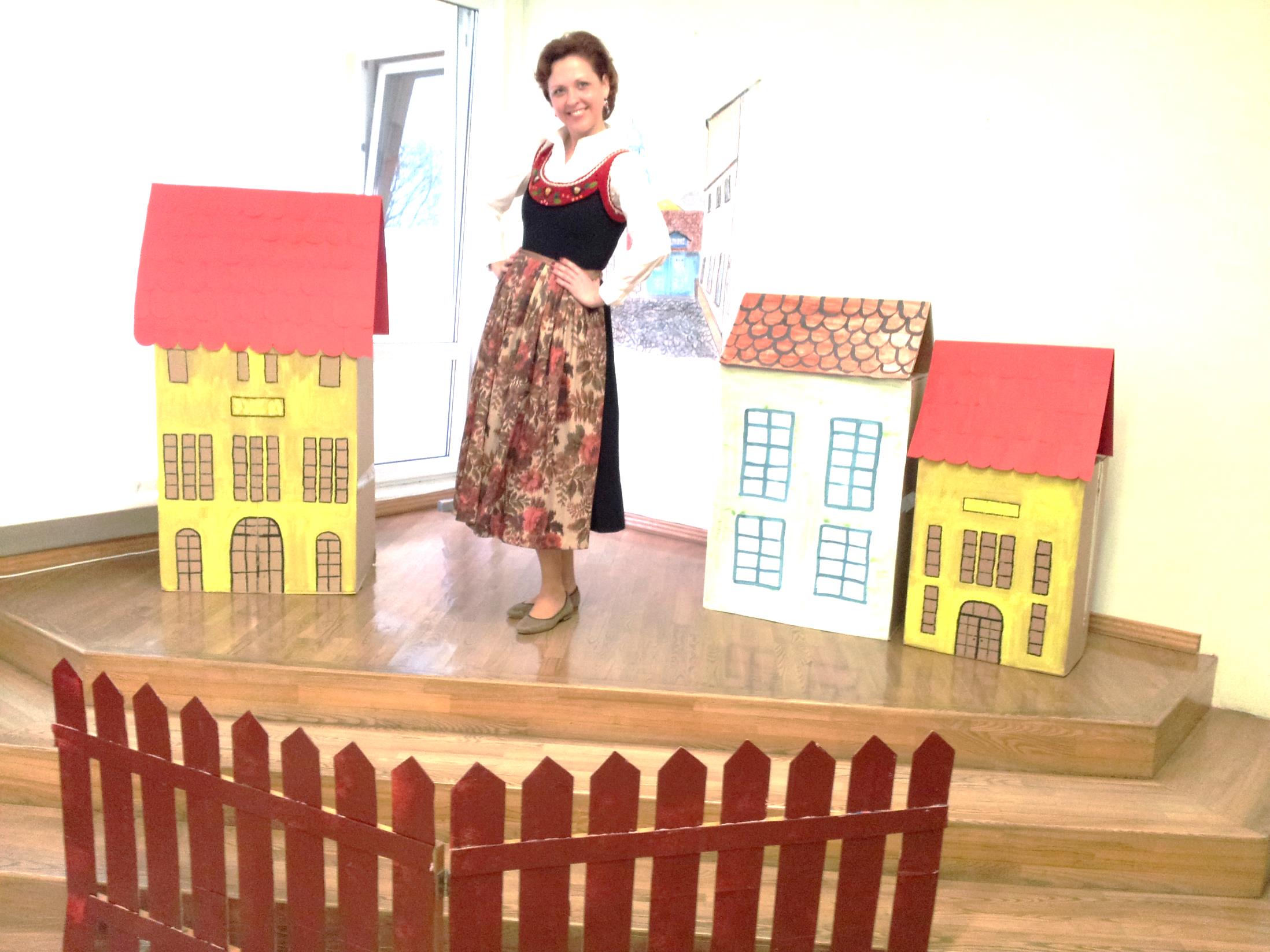 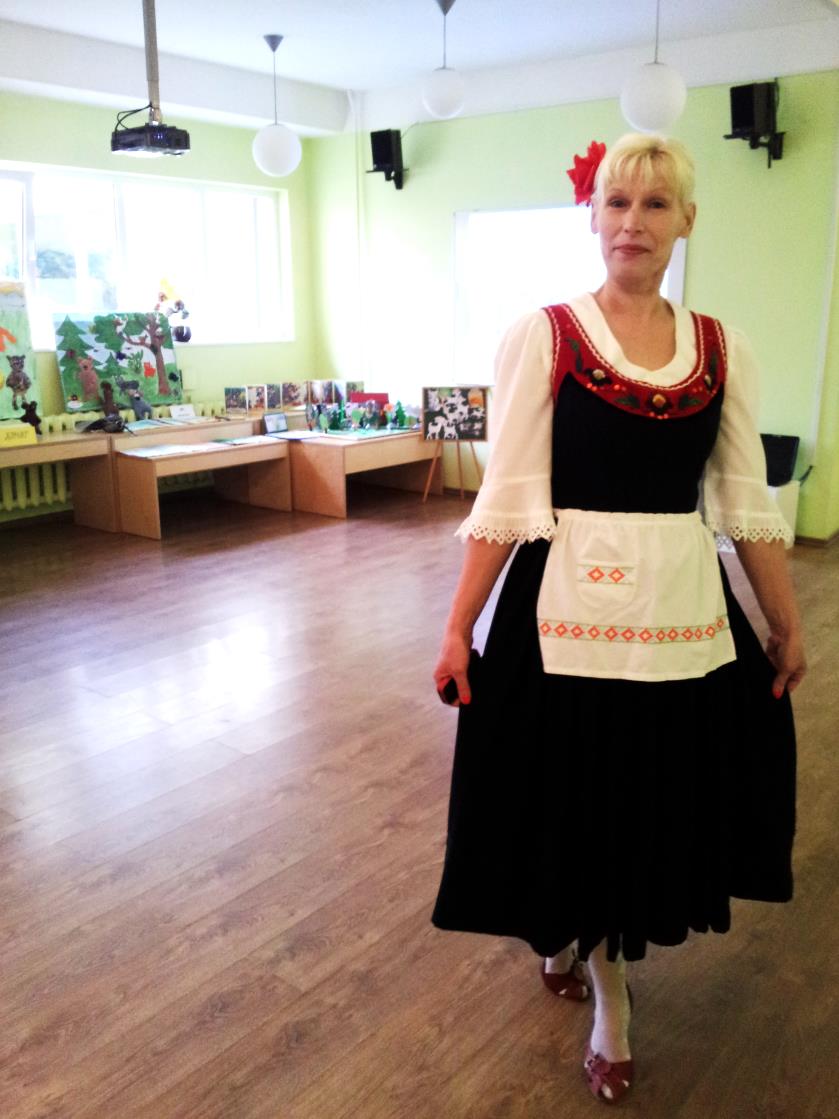 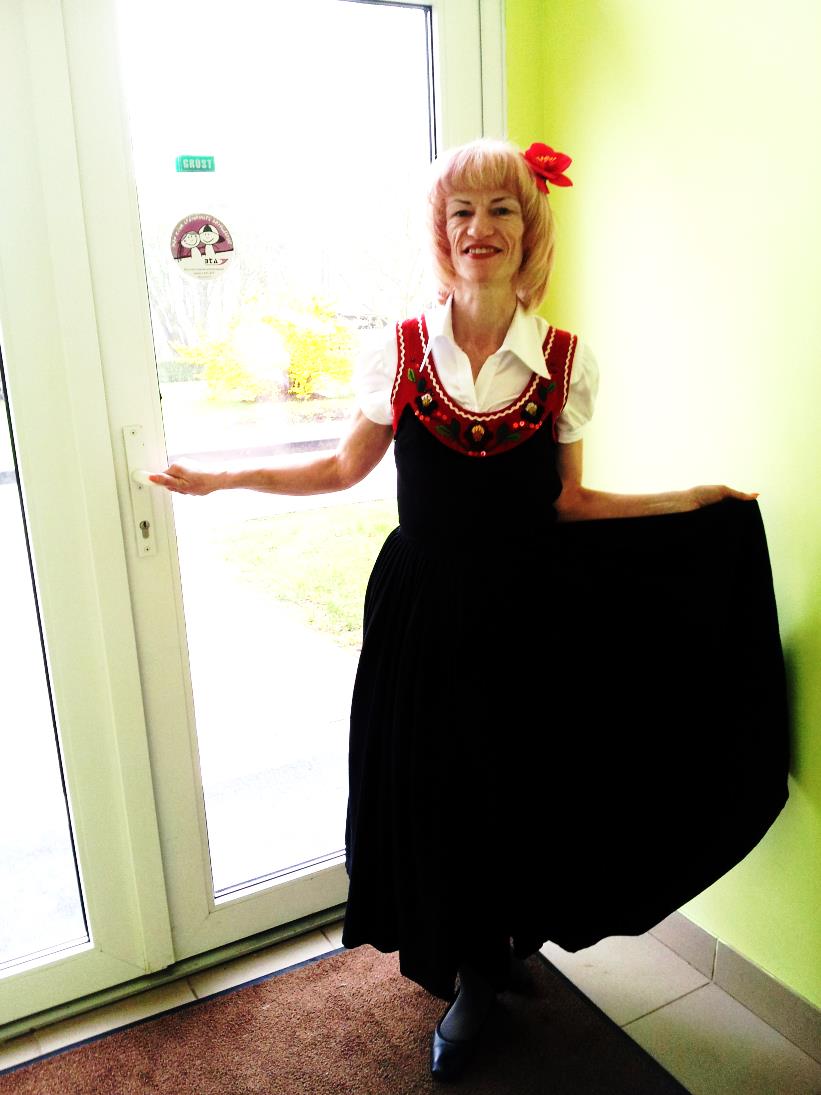 Vācu dziesmas un ungāru dejas
Rotaļa „Dornroschen war ein schones Kind ”.
Vācu valsis.
Ungāru čikošu dejas.
Vācu dziesmas un ungāru dejas
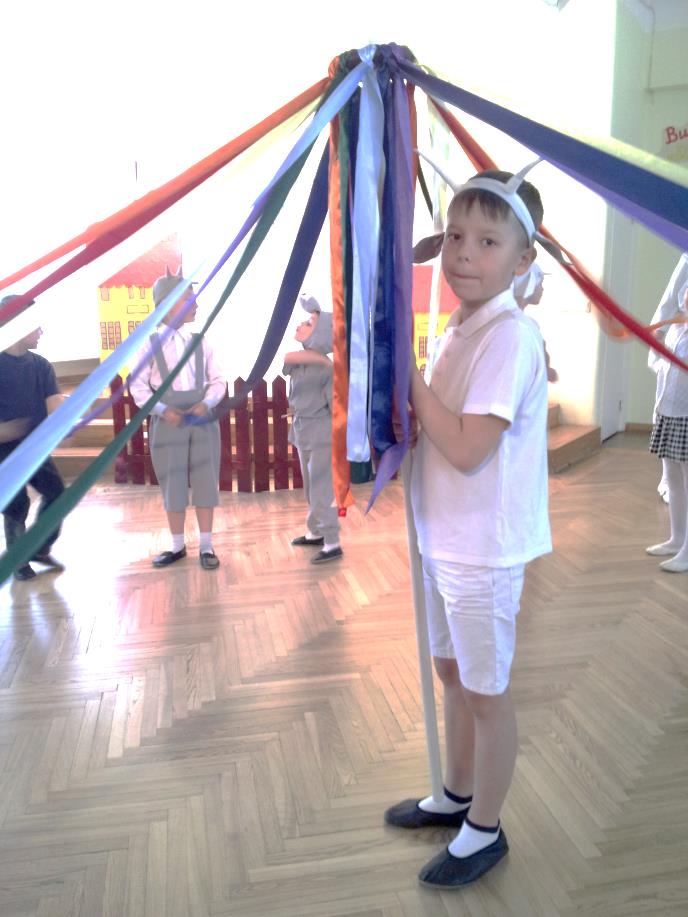 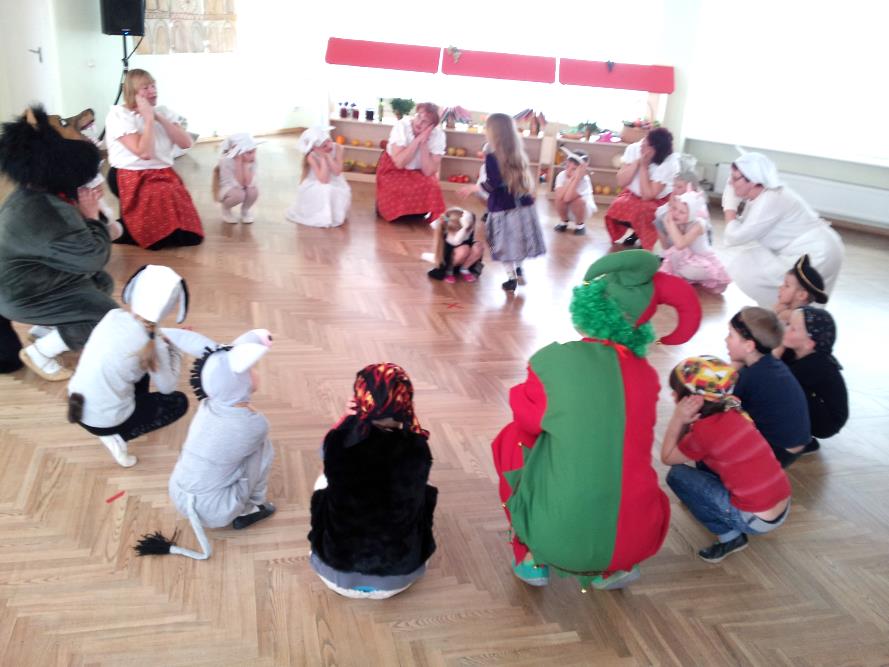 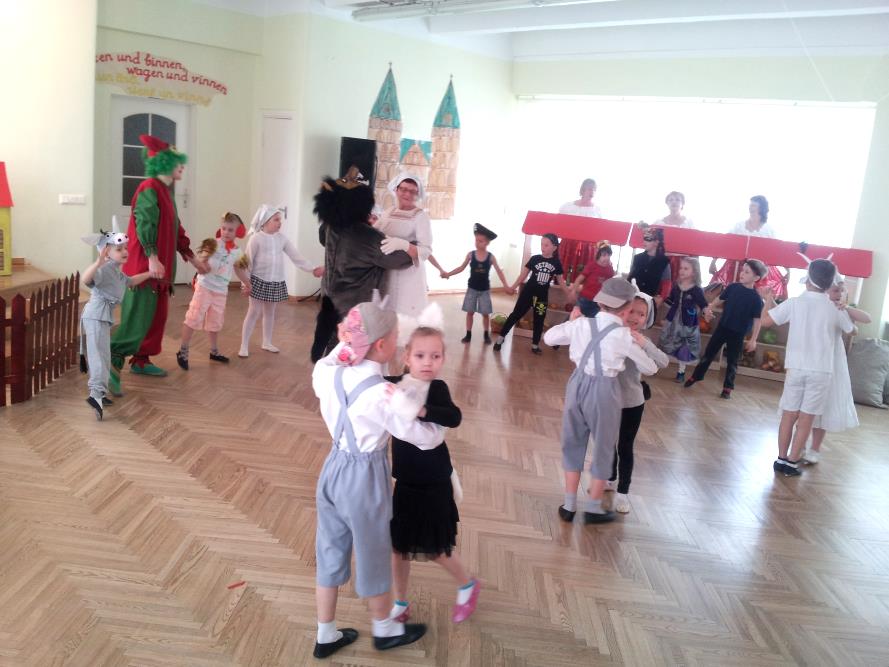 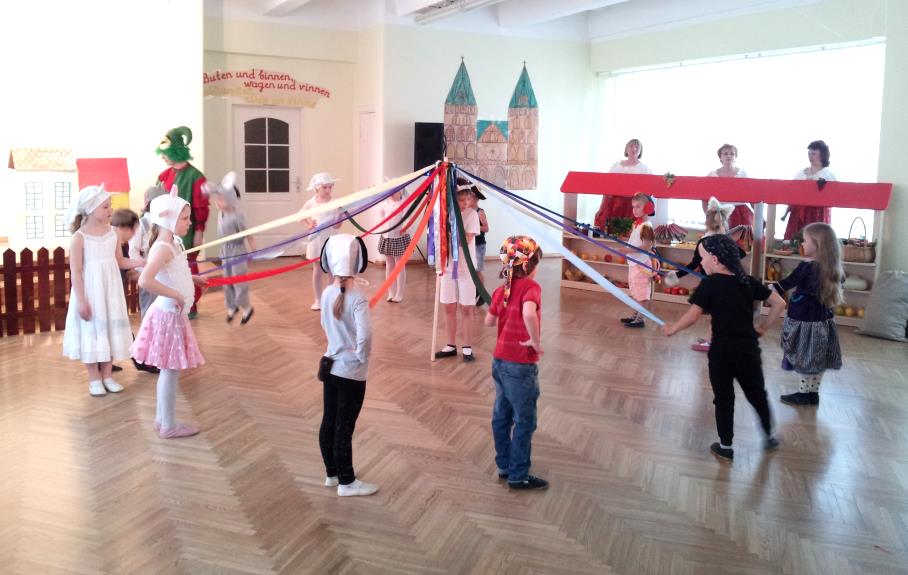 Vācu dziesmas un ungāru dejas
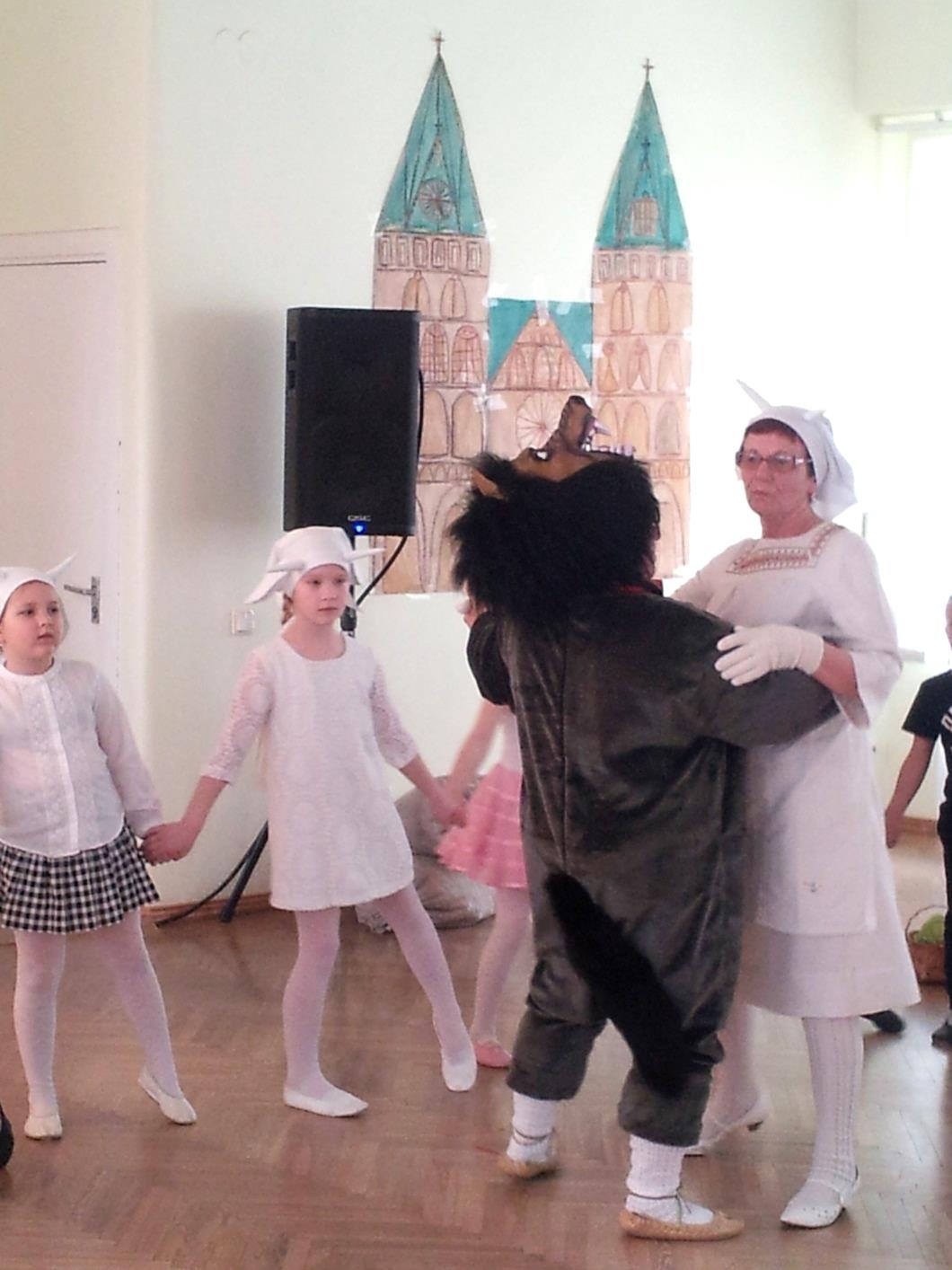 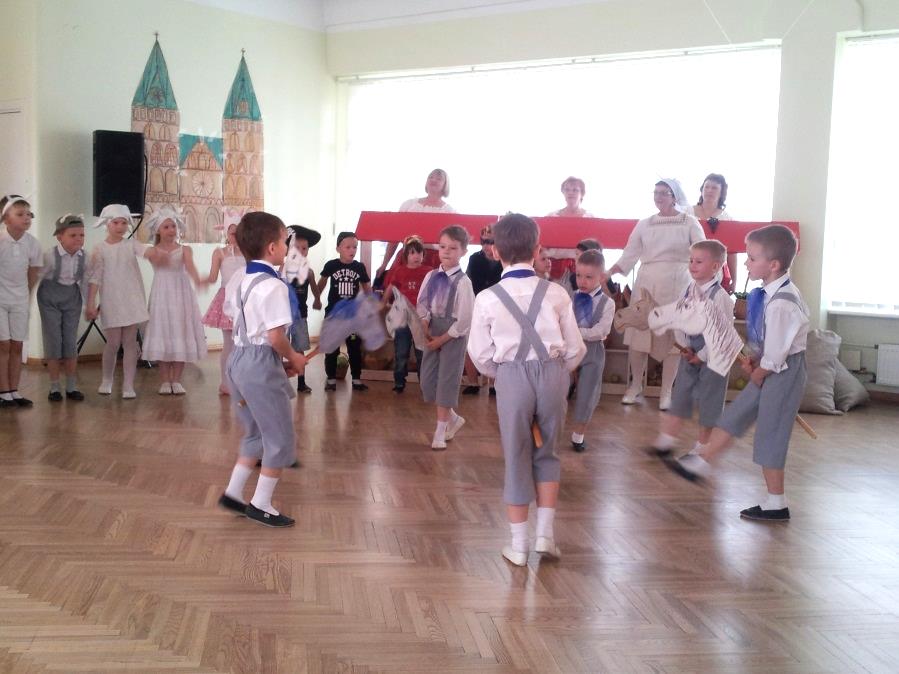 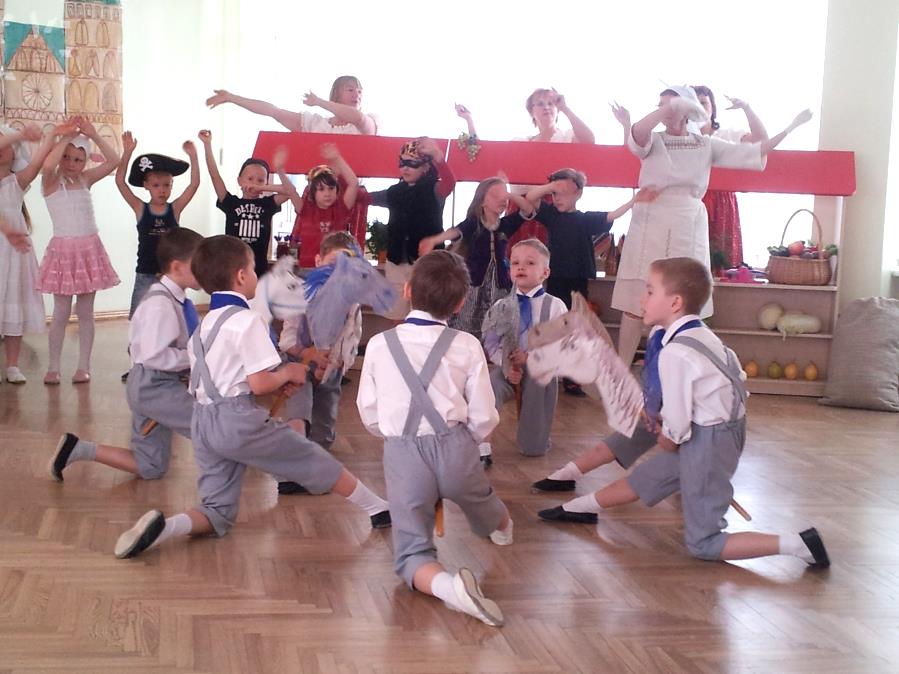 Radošo darbu izstādes
vācu un ungāru pasaku tēmu izmantošana zīmēšanā, veidošanā, rokdarbos u.c.
Radošo darbu izstādeUngāru tautas pasaka  „Divi badīgi lācēni”
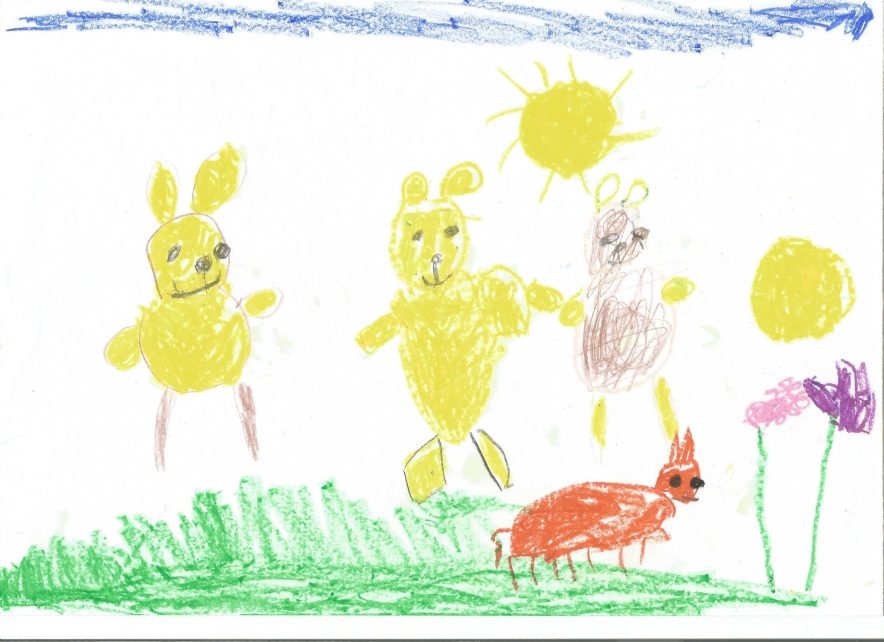 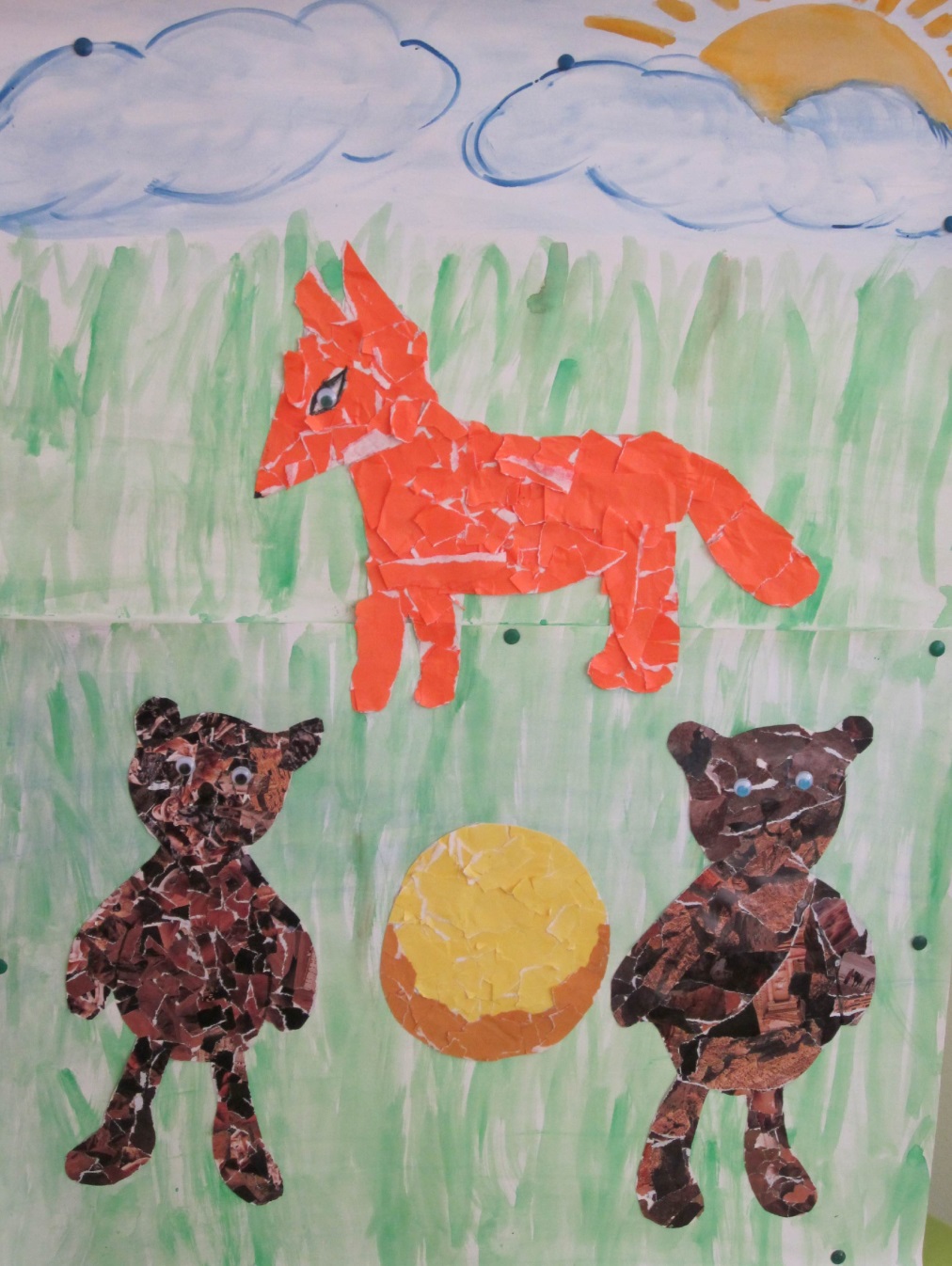 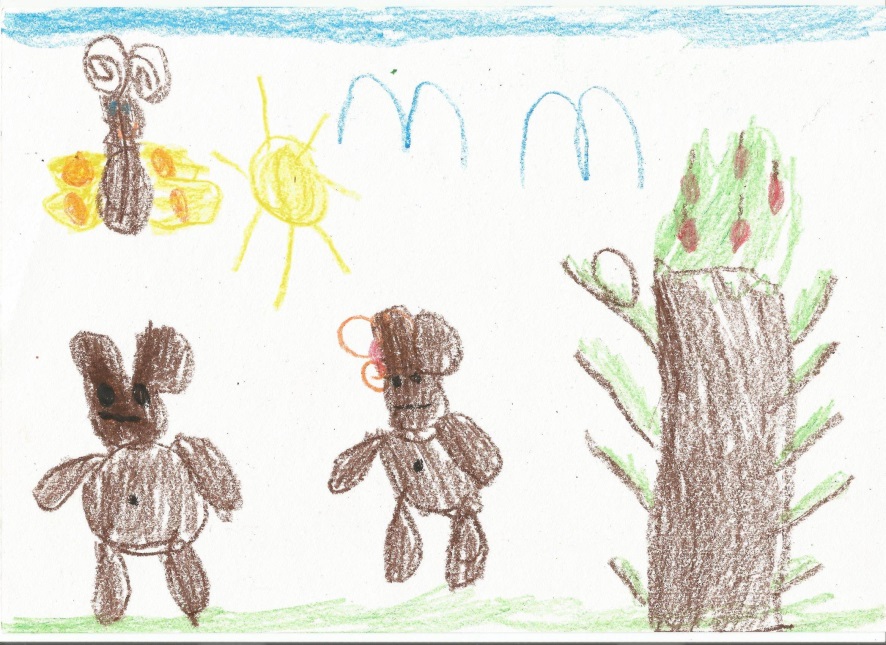 Radošo darbu izstāde
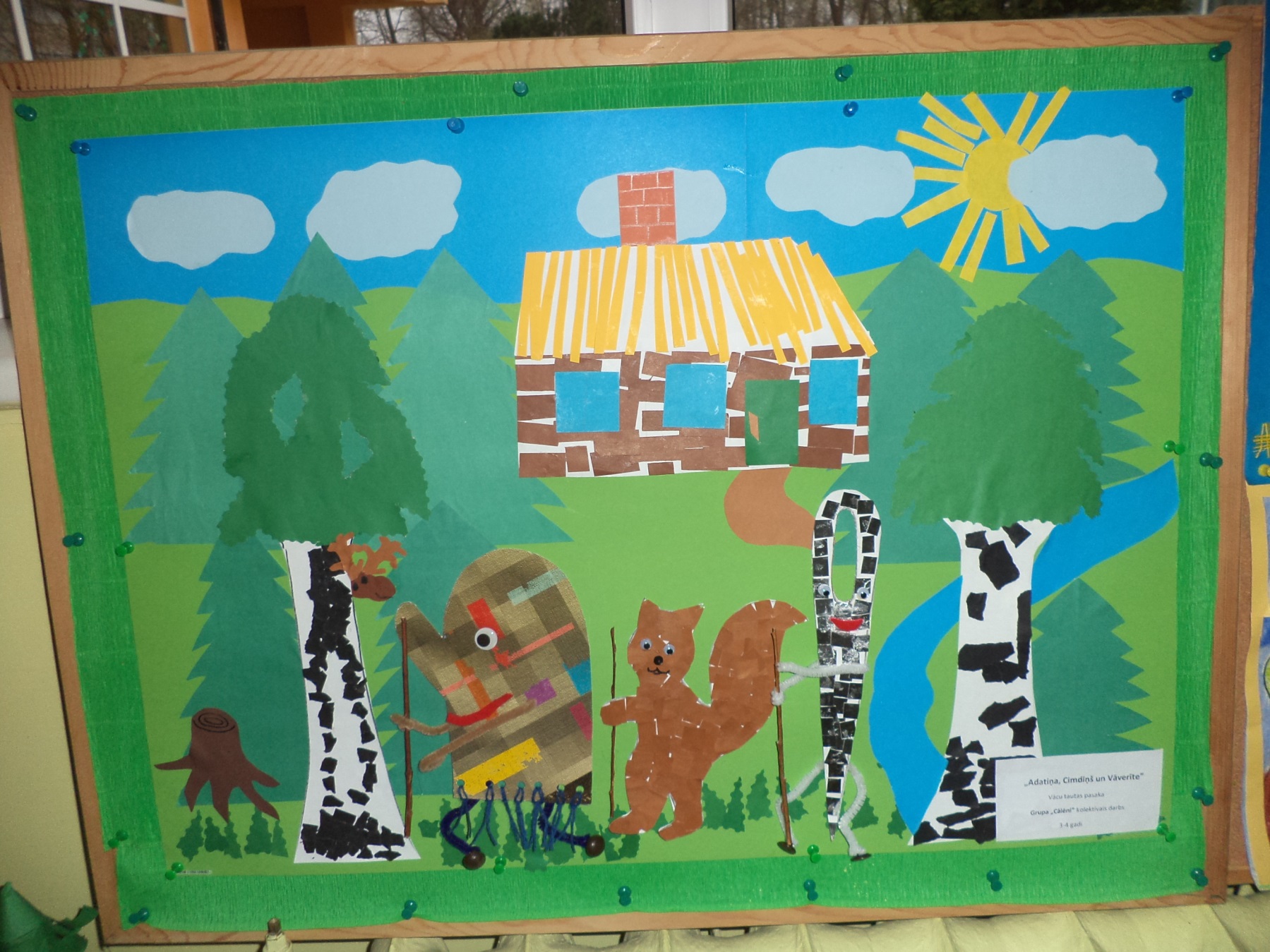 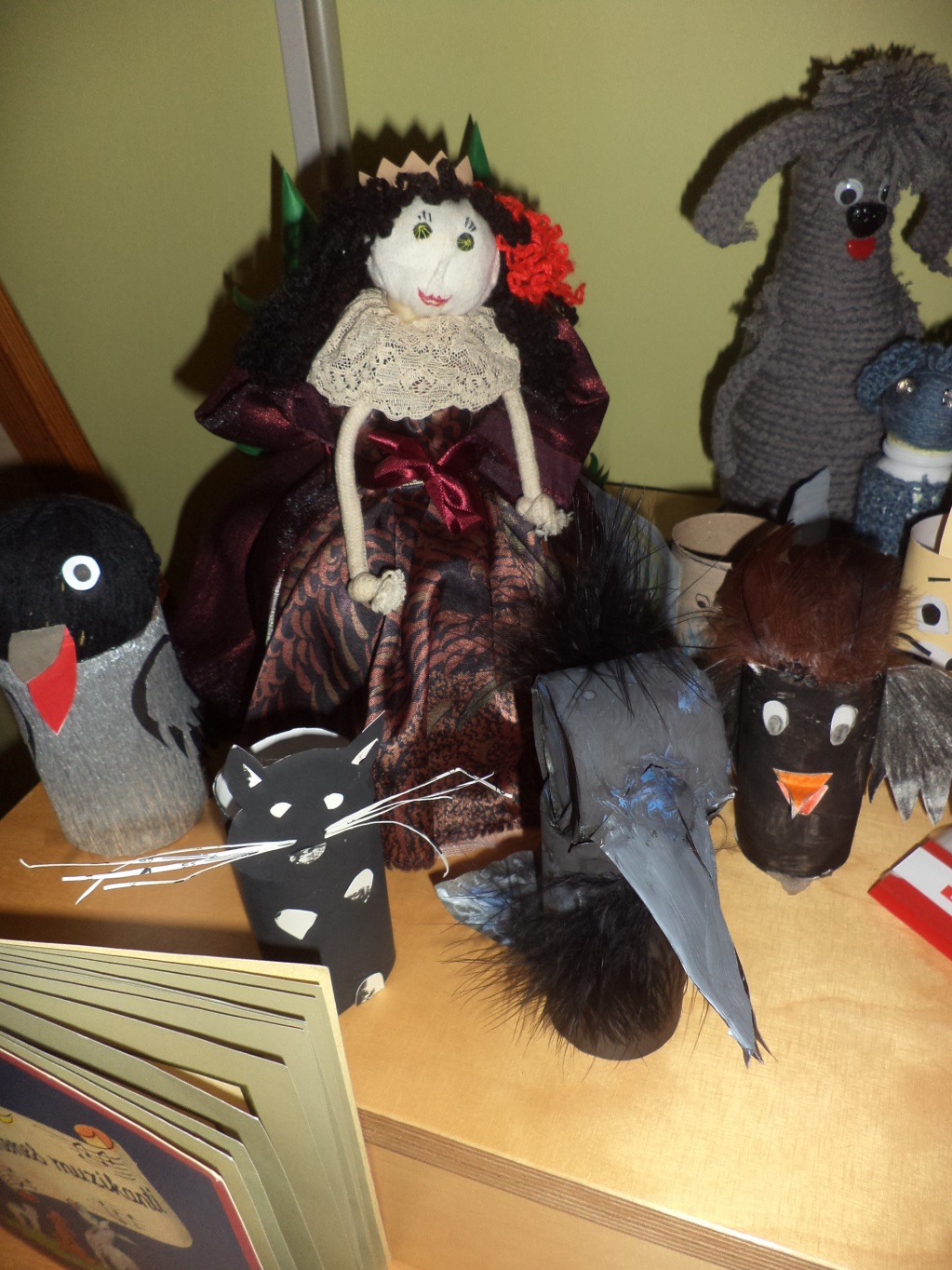 Radošo darbu izstādeSniegbaltīte un septiņi rūķīši
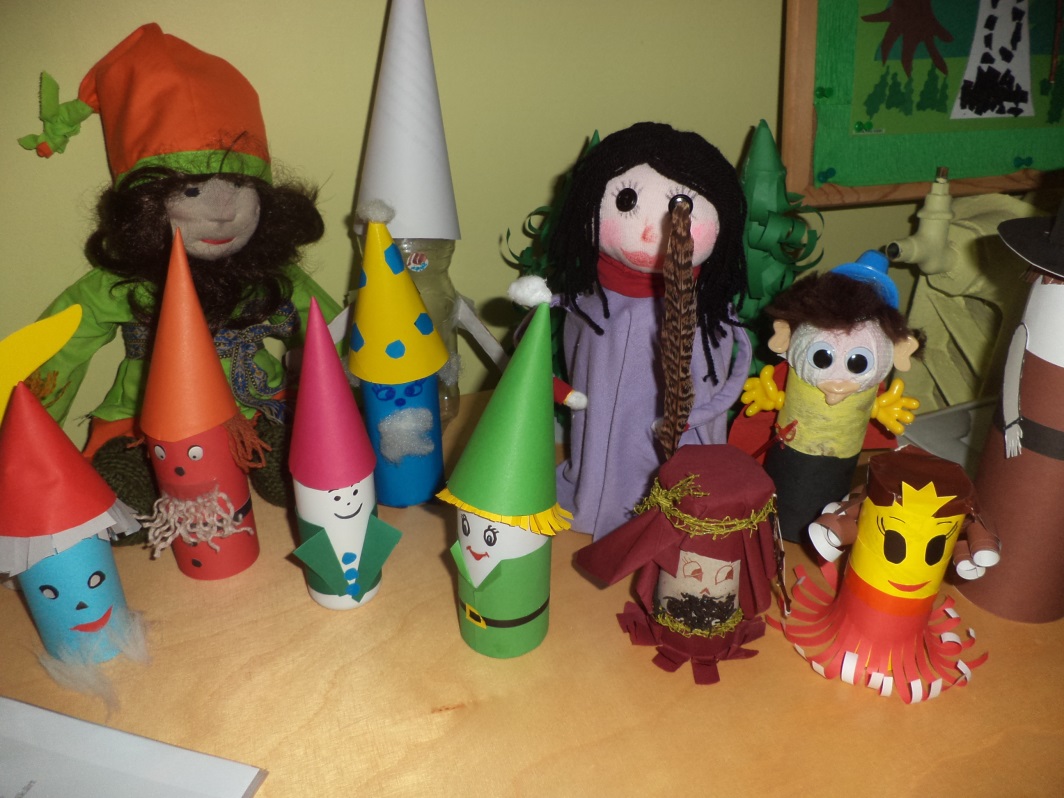 Radošo darbu izstāde
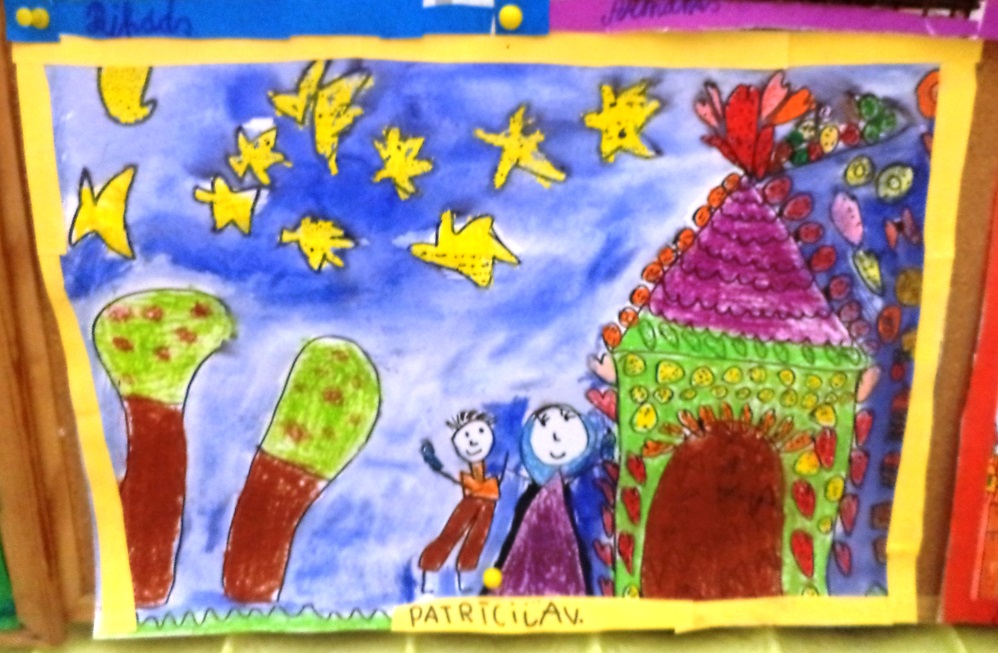 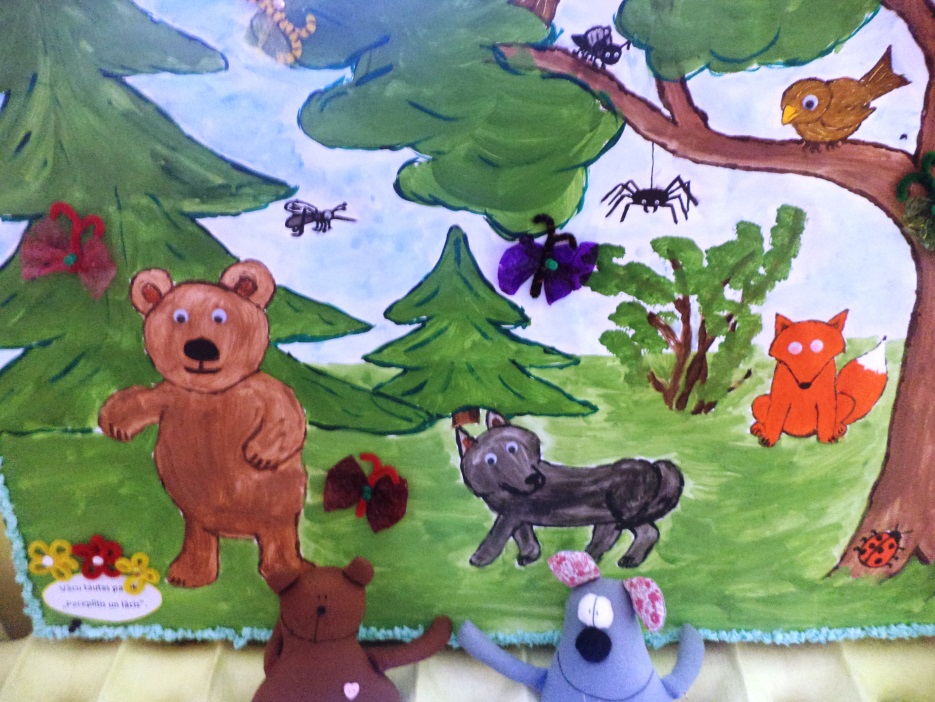 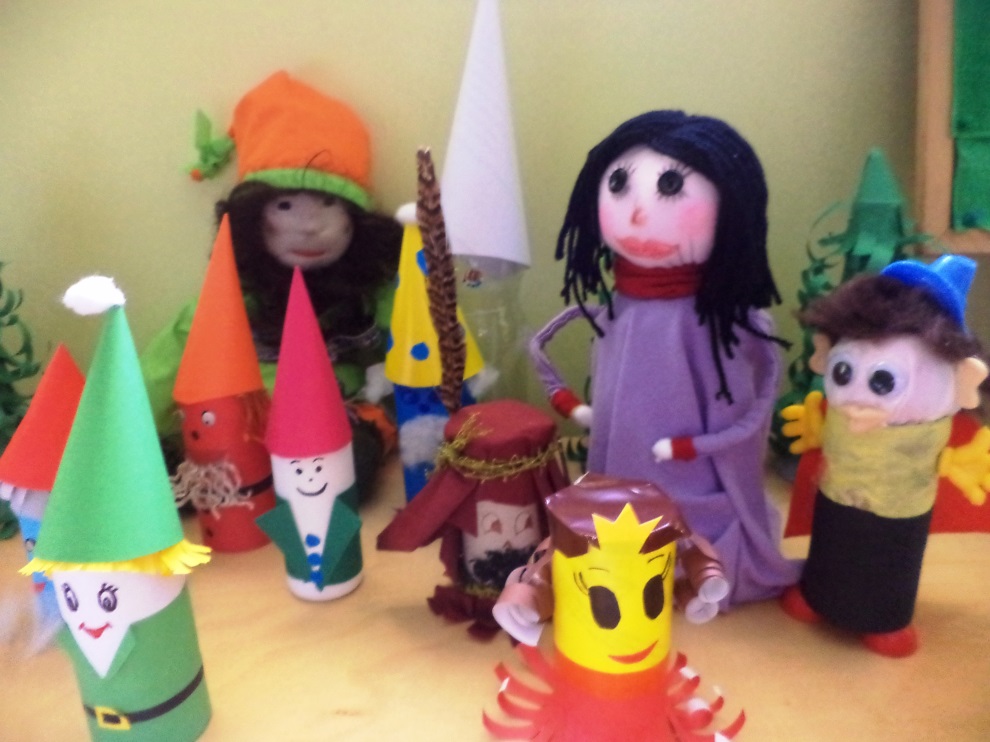 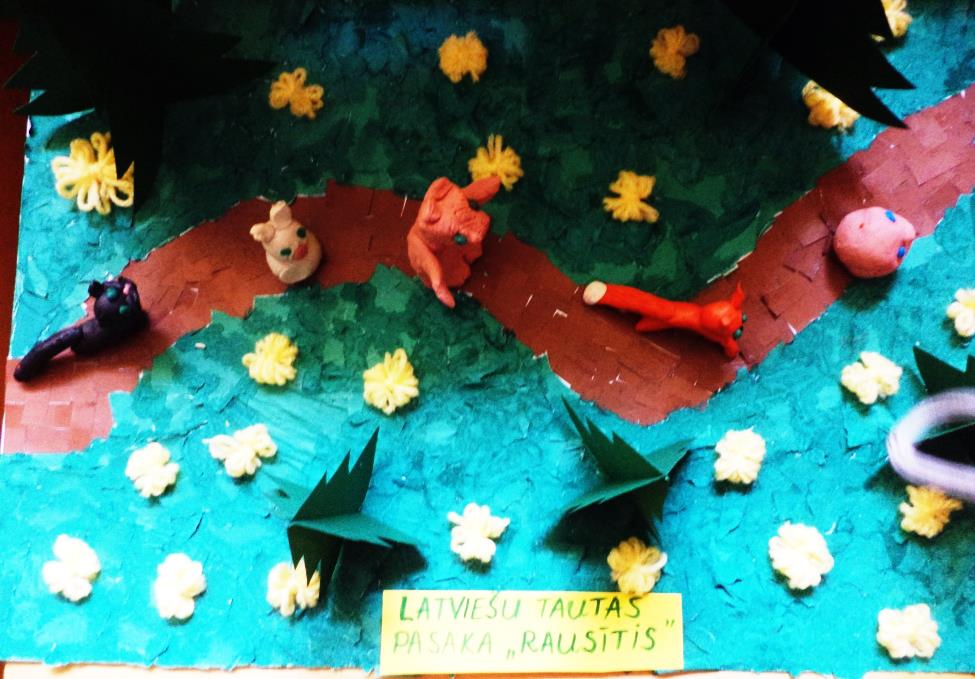 Radošo darbu izstāde
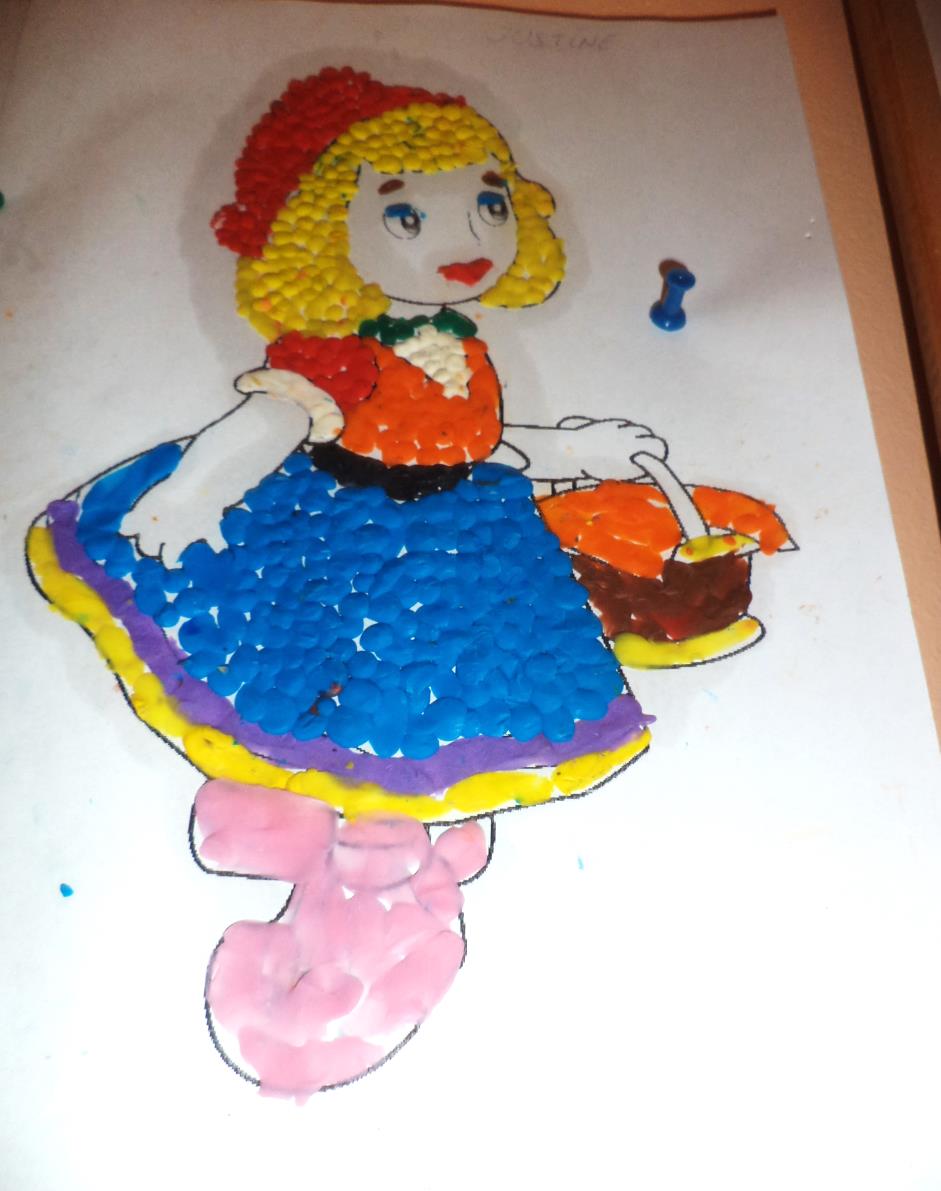 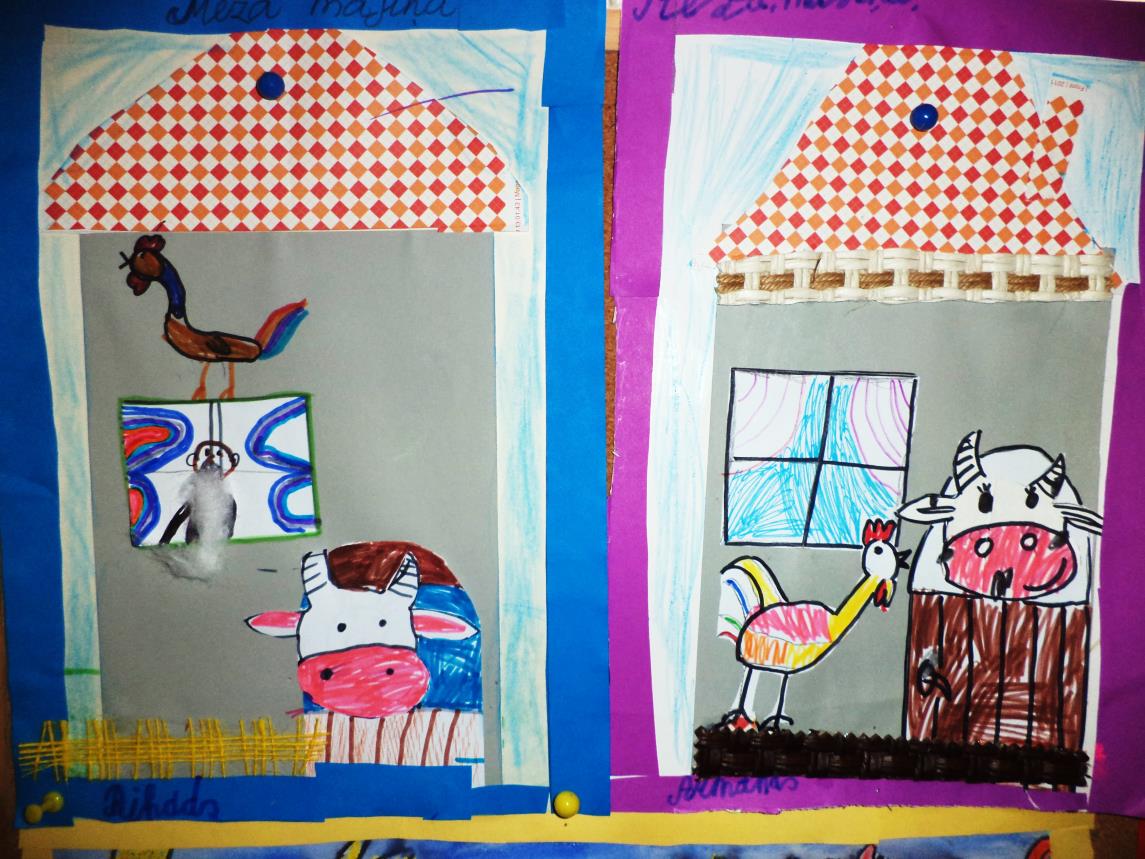 Radošo darbu izstāde
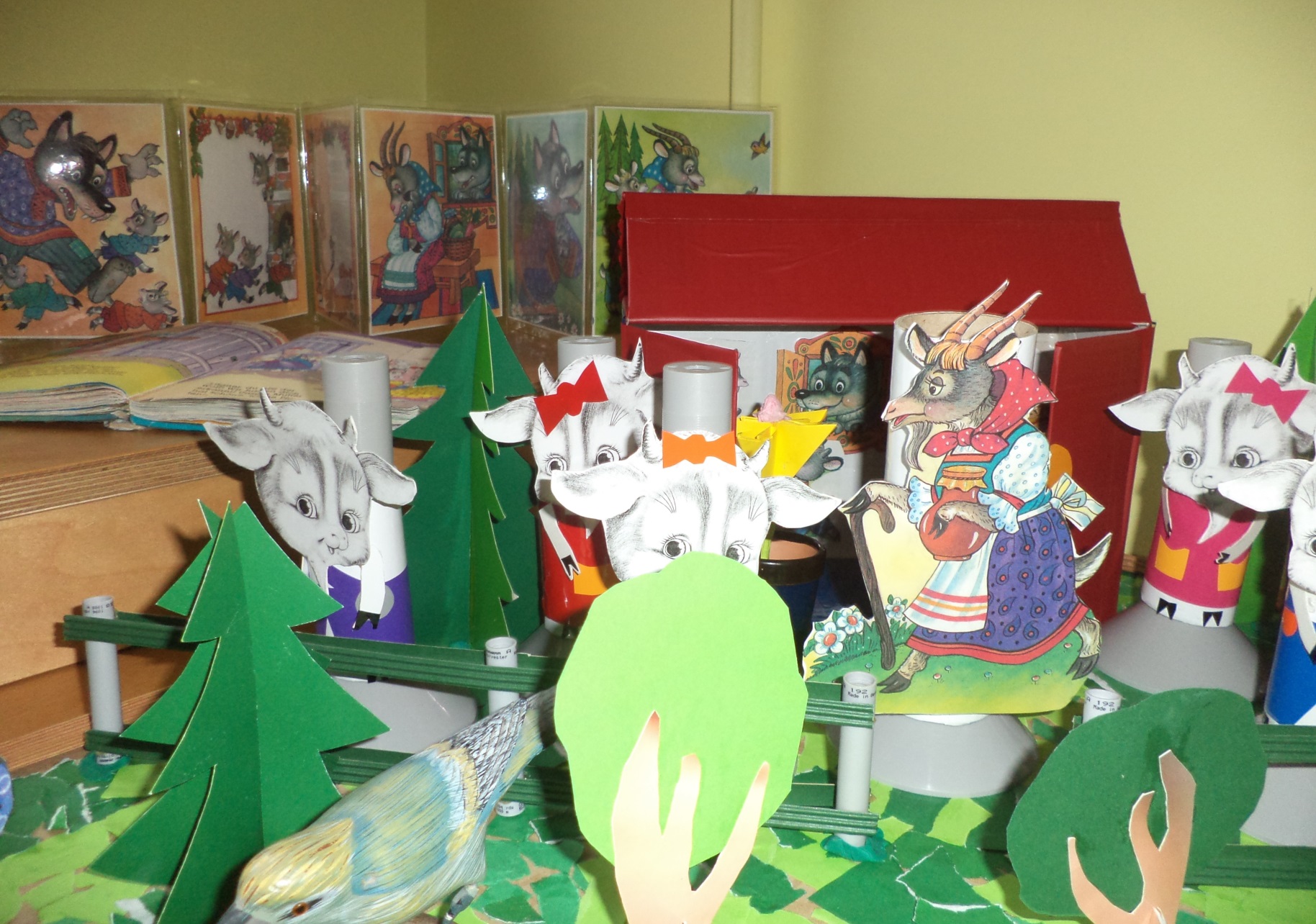 Rezultāti
Apgūtas vācu un ungāru pasakas, radīts to dramatizējums, apvienojot vienā.
 Paplašinātas bērnu zināšanas par dažādu tautu pasakām, salīdzināt tās.
 Veicināta bērnu radošā patstāvīgā darbība, attēlojot pasaku tēlus un norises vietu.
 Gūts priekšstats par vācu un ungāru dejām un rotaļām.
 Veicināta bērnu iztēle.
 Gūts pozitīvs emocionāls pārdzīvojums.